myth
Greek mythos/muthos
WALTER BURKERT:
“a traditional tale with secondary, partial reference to something of collective importance”
MYTH
LEGEND
SAGA
FOLKTALE
SACRED TEXT?

JUDAEO-CHRISTIAN BIBLE

ISLAMIC QUR’AN
Parthenon, Athens
Drawing of Phidias’ Athene Parthenos
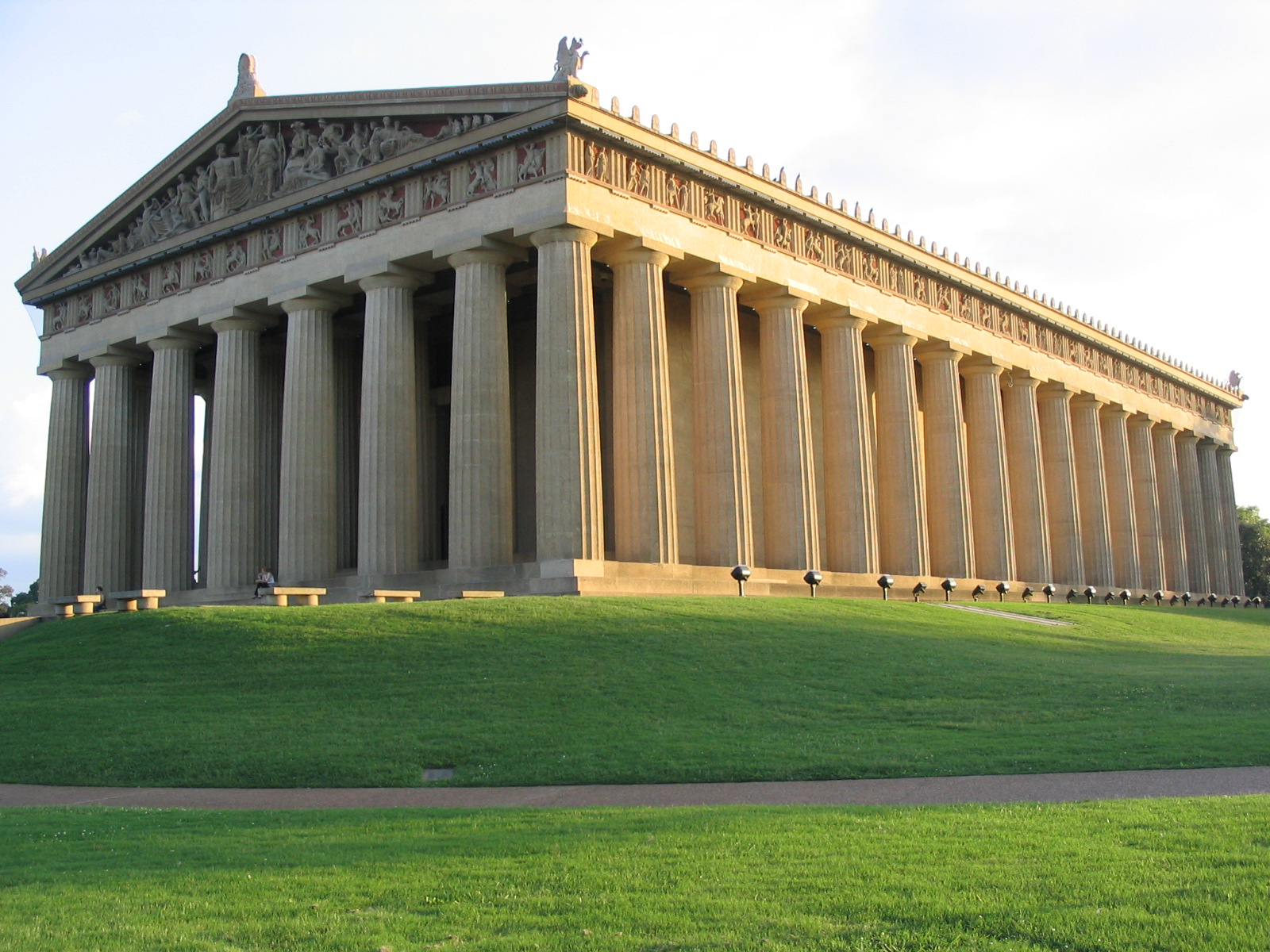 Reconstruction of the Parthenon, Nashville, Tennessee
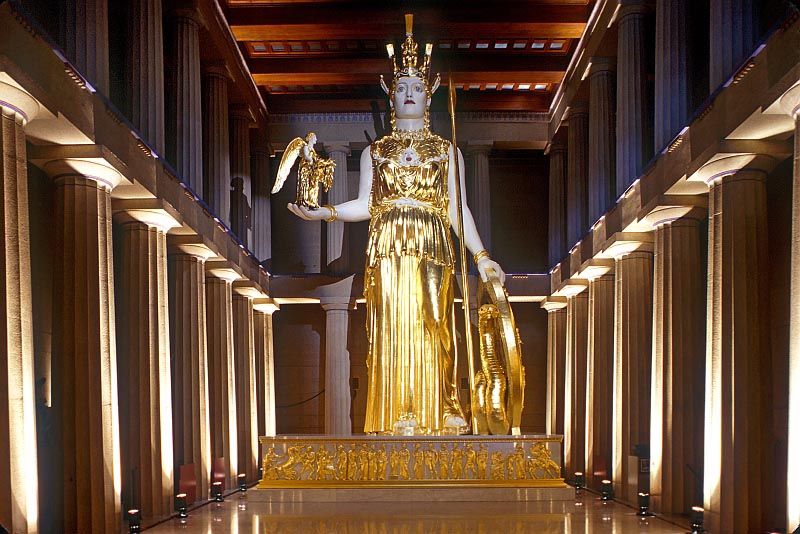 Reconstruction of Phidias’ Athene Parthenos, Nashville, Tennesee
ATHENIAN FESTIVALS

PANATHENAEA
CITY DIONYSIA
XENOPHANES (c.600 BCE)
If a horse or lion or a slow ox
had agile hands for paint and sculpture,
the horse would make his god a horse,
the ox would sculpt an ox.


Our gods have flat noses and black skins
say the Ethiopians. The Thracians say
our gods have red hair and hazel eyes.
THEAGENES
(525 BCE)

ALLEGORY
ANAXAGORAS

SOCRATES

PLATO
EUHEMERUS
c. 300 BCE
gods were actually men 
deified for their great deeds

EUHEMERISM
EXTERNALIST THEORIES 1:NATURE MYTHS
“Jupiter of Smyrna” (mid 2nd c. CE, restored)
Poseidon, cup found in Etruria (ca. 410 BC - ca. 405 B.C.E.)
Proto-Indo-European sky god: Dieus-phiter
Sanskrit: Dyaus Pita
Linear B Greek: Di-we
Classical Greek: Zeus, Dios
Latin: Jupiter (Dieu + pater)
EXTERNALIST THEORIES 2:THE RITUALISTS’ SCHOOL
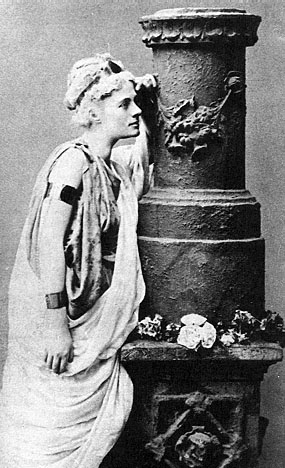 Myth and ritual: Frazer & Harrison

J.G. Frazer The Golden Bough: 
A Study in Comparative Religion 
(1890 onwards)

Jane Harrison Prolegomena 
to the Study of Greek Religion 
(1903)
Jane Harrison as Alcestis
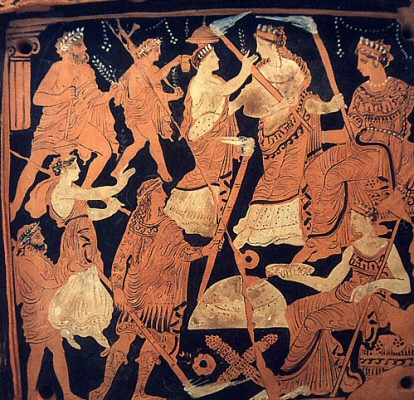 The Eleusinian Mysteries on the Ninnion Tablet (ca. 370 B.C.E.)
EXTERNALIST THEORIES 3:CHARTER THEORY OF MYTH
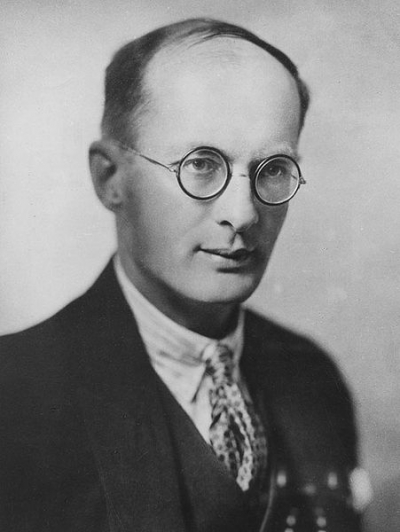 Bronislaw Malinowski
Bronislaw Malinowski: Argonauts of the Western Pacific: An account of native enterprise and adventure in the Archipelagoes of Melanesian New Guinea (1922)

Myths validate social institutions, customs, beliefs
EXTERNALIST THEORIES 4:ETIOLOGY (AITION)
INTERNALIST THEORIES 1:PSYCHOLOGY
Sigmund Freud
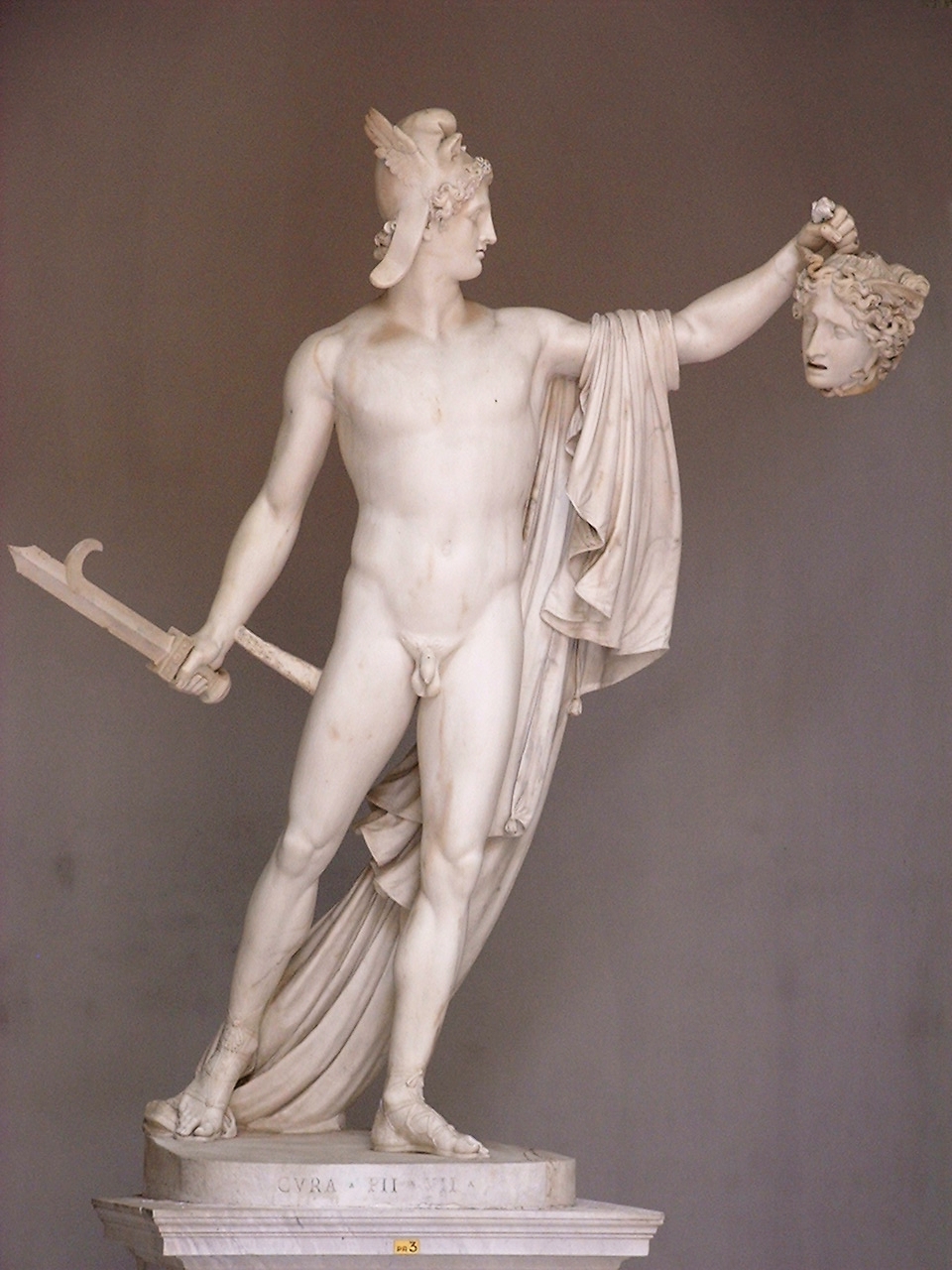 Statue of Perseus holding Medusa's head by Antonio Canova (ca. 1800)
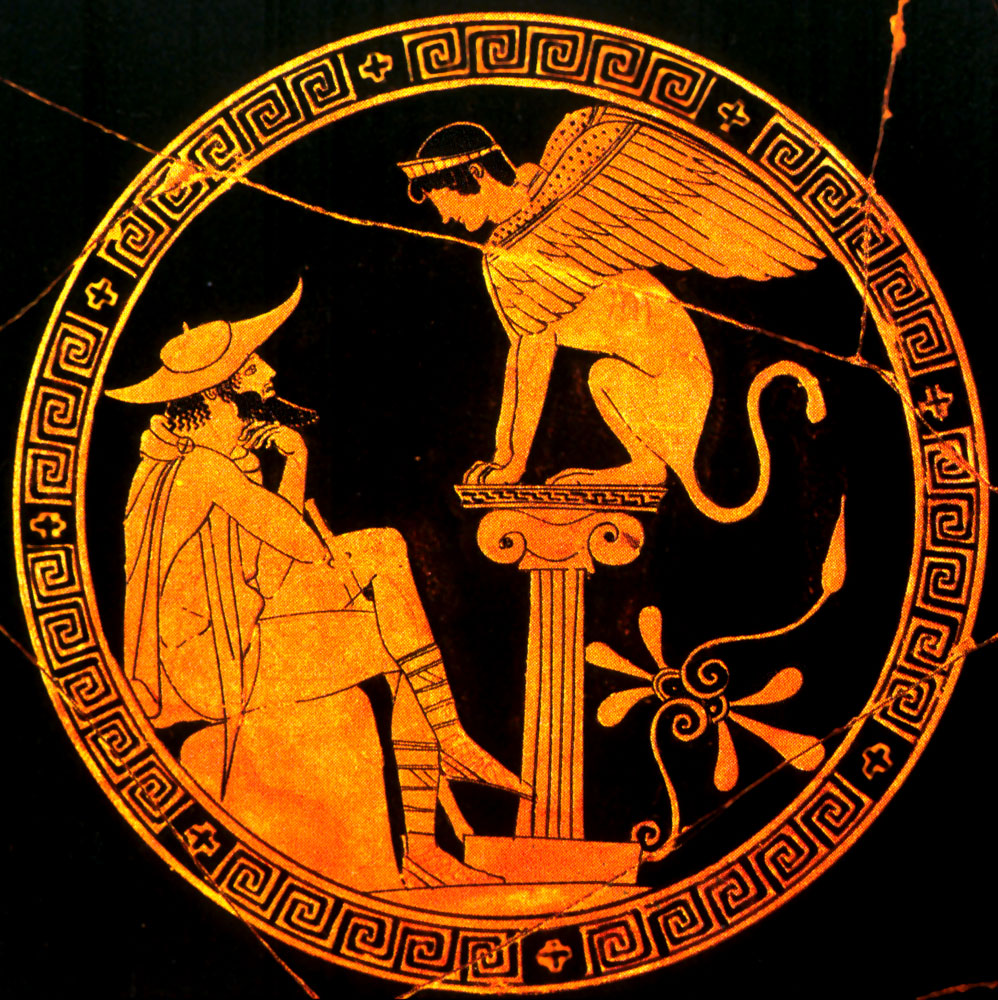 "Oedipus and the Sphinx" (c. 470 B.C.E.)
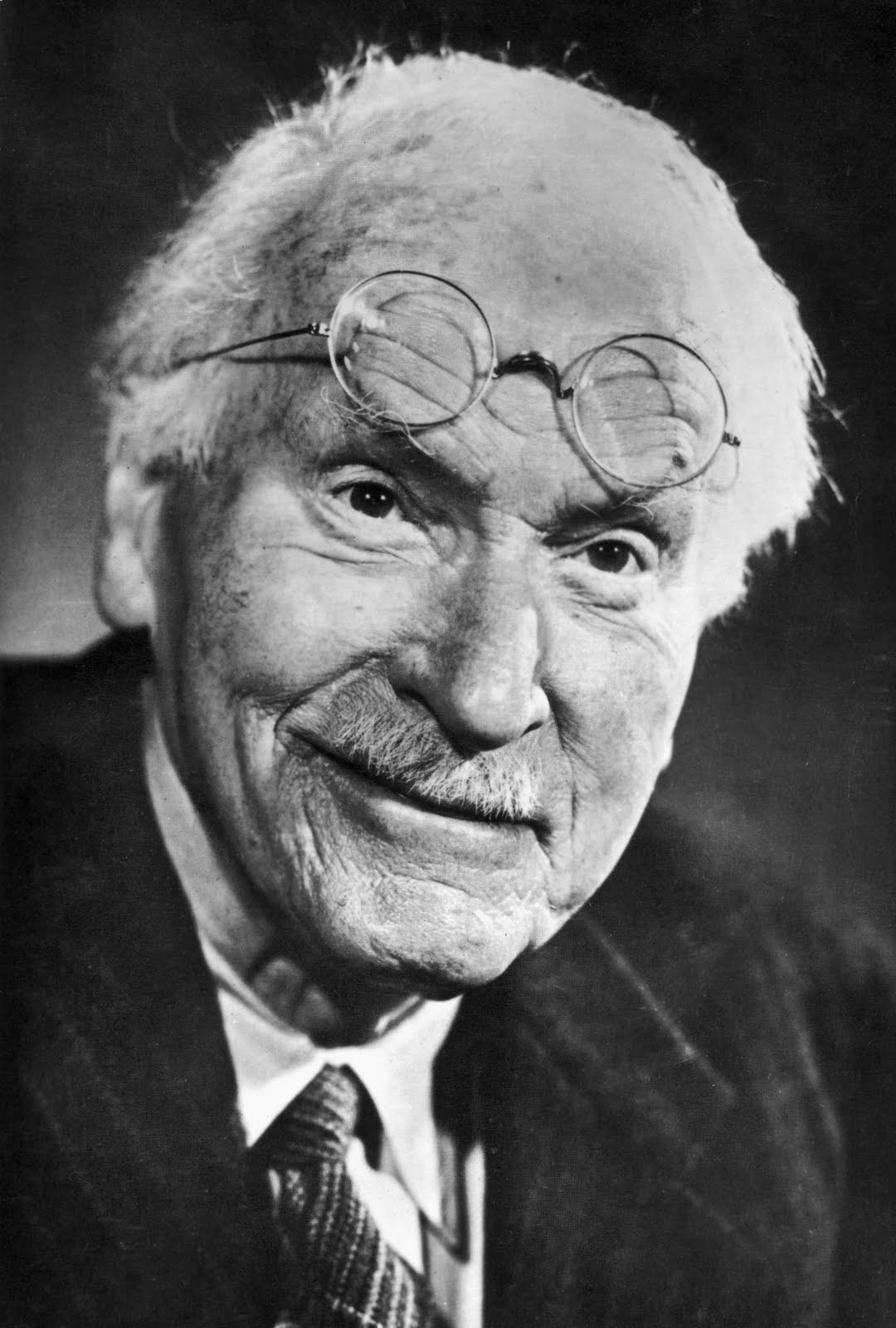 Carl Jung
MYTHIC ARCHETYPES

COLLECTIVE UNCONSCIOUS
ZEUS
PROMETHEUS
HERA
ARTEMIS
HERMES
ATHENE
APHRODITE
INTERNALIST THEORIES 2:STRUCTURALISMCLAUDE LEVI-STRAUSS
INTERNALIST THEORIES 3:NARRATOLOGYVLADIMIR PROPPMIEKE BAL
INTERNALIST THEORIES 4:FEMINISTIC INTERPRETATIONSCAROL GILLIGANFROMA ZEITLIN
INTERNALIST THEORIES 5:NEUROLOGICAL INTERPRETATION
Myths of Prometheus and Pandora
PRO-METHEUS = FORE-THOUGHT


EPI-METHEUS = AFTER-THOUGHT
Πανδώρα
Pandora
All-Gifted 
(or Giver of All?)
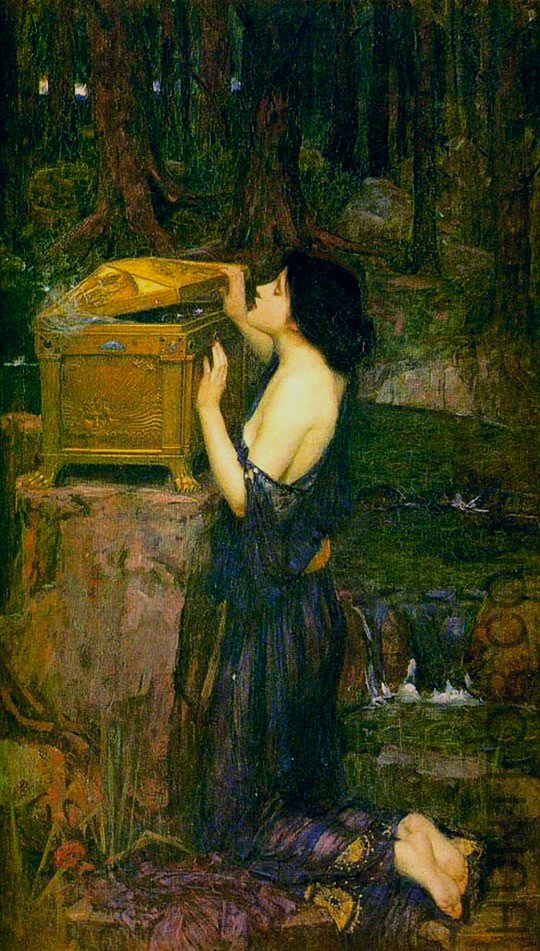 Pandora
John William Waterhouse
1869
Pandora’s Box. Andrew Jung. 2007
Pandora Cartoon. Mark Parisi. 1999.
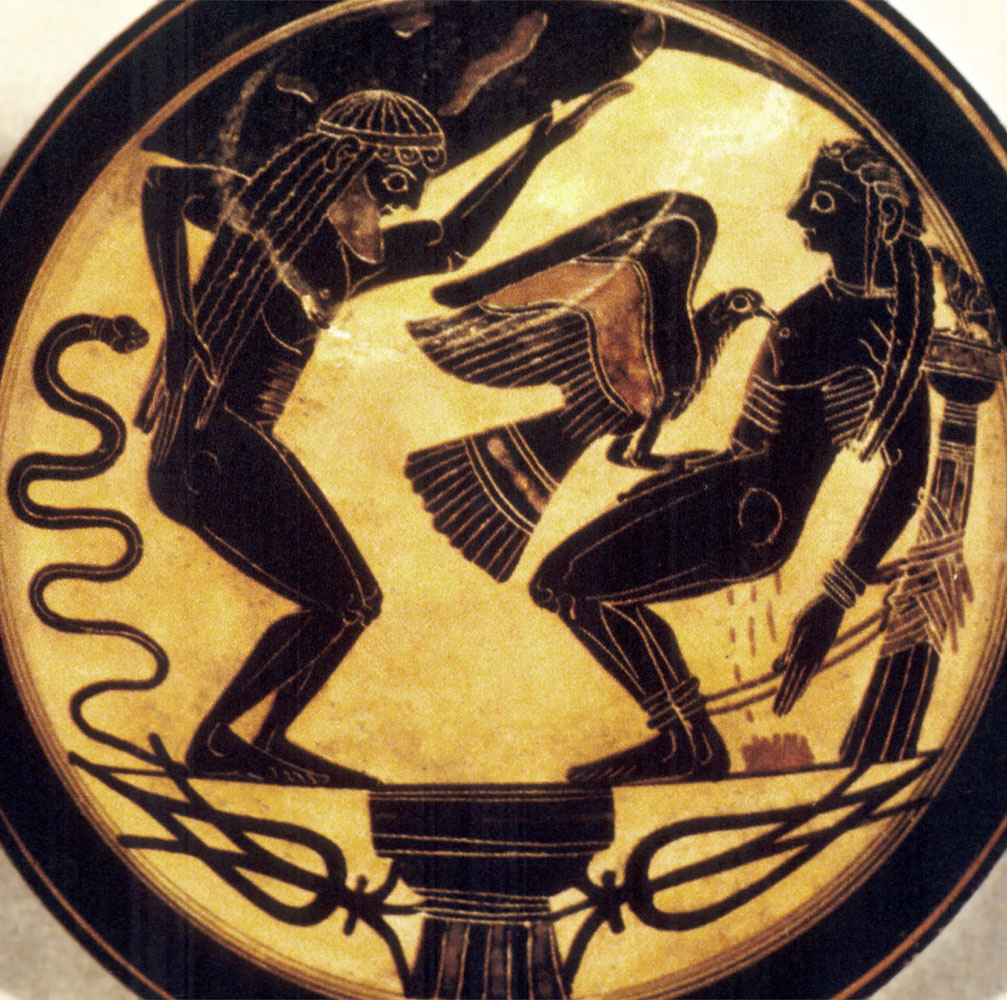 Prometheus and the Eagle, Laconian Kylix, 6th C BCE
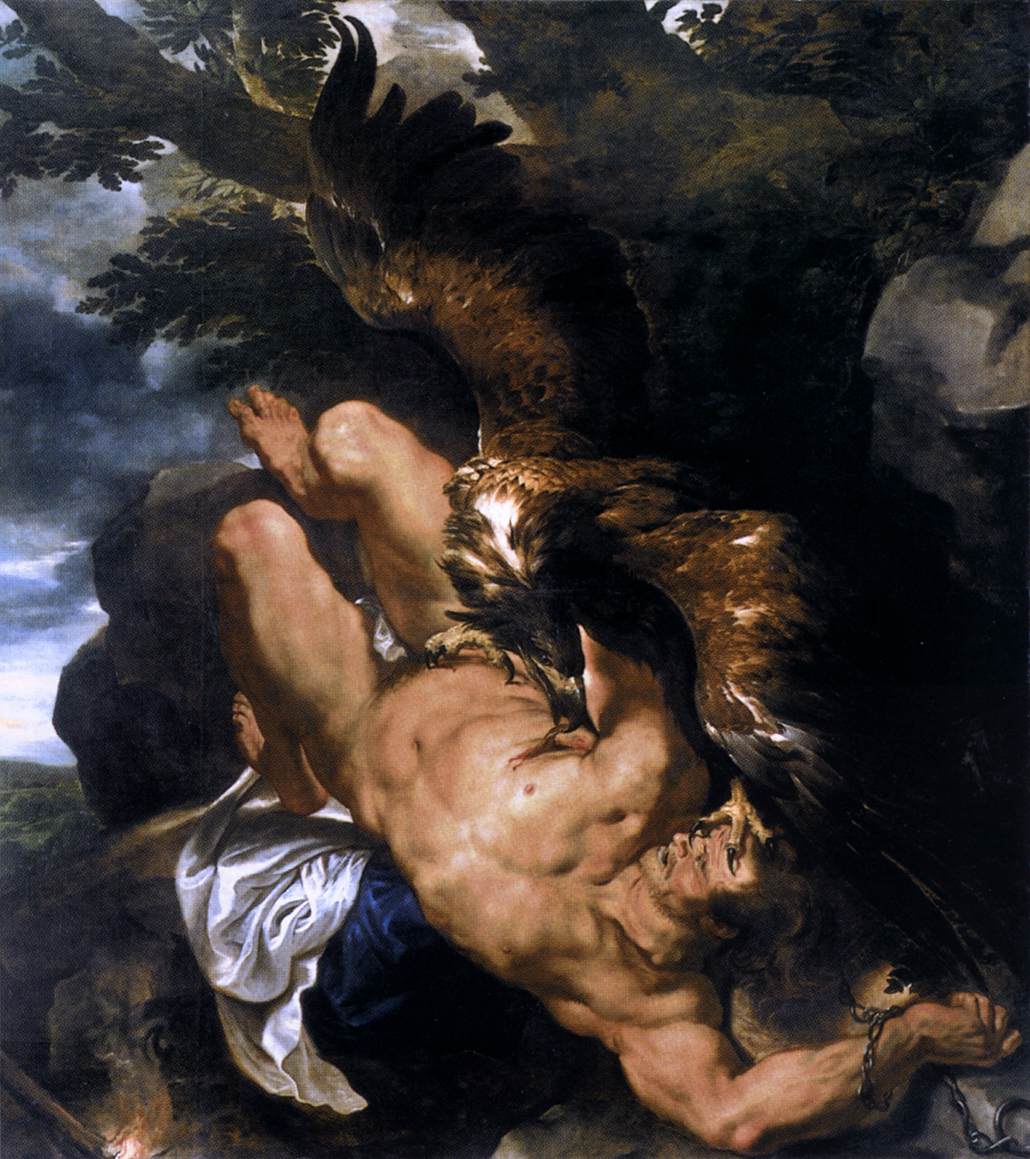 Prometheus Bound, Rubens and Snyders (1611-18)
Emery George Prometheus 
from Nina Kossman Gods and Mortals: Modern Poems on Classical Themes (Oxford, 2001)
FOR NEXT TIME: 
PRODUCTS MARKETED WITH NAMES FROM CLASSICAL MYTHOLOGY